Презентация к уроку географии в 9 классепо теме «Климат Архангельской области»
Автор материала:
Прудова Наталья Владимировна, 
учитель высшей
квалификационной категории,
ГБОУ АО «СКОШ №5», 
г. Новодвинска, Архангельской
области


г. Новодвинск, 2017
Повторим, что знаем
Равнина, на которой расположена материковая часть территории Архангельской области?

Территория Архангельской области в целом представляет собой обширную равнину со слабо выраженным уклоном к Белому и Баренцеву морям.
Вид рельефа равнины на территории области:

Возвышенности области. Вставьте нужное слово.

Беломорско-Кулойское плато  Коношская возвышенность    
Кряж Ветреный пояс                Няндомская возвышенность
Тиманский кряж
Восточно-Европейская (Русская) равнина
?
плоский
волнистый
холмистый
вогнутый
?
?
?
?
?
5. Укажите направление возвышенностей, гор и низменностей
Новая Земля
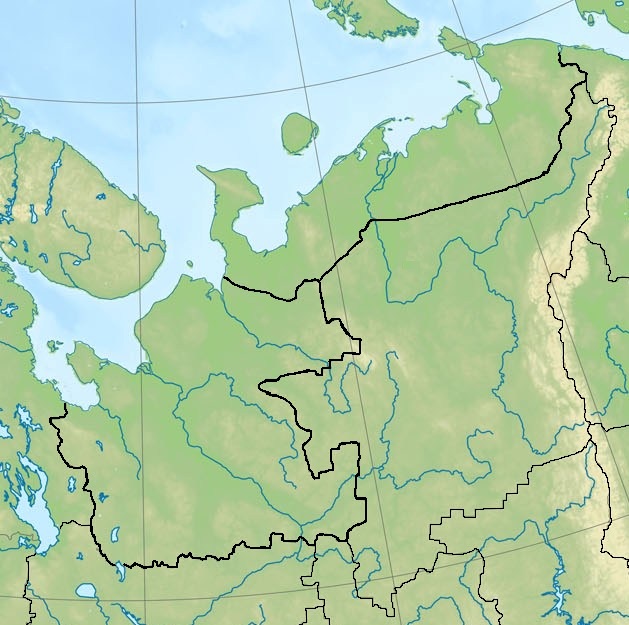 1. Горы
1
о. Вайгач
Баренцево море
2. Тиманский кряж
о. Колгуев
3. Кряж Ветреный пояс
7
п-ов 
Канин
Нарьян-Мар
2
Кольский п-ов
Печора
4. Беломорско-Кулойское плато
Белое
море
Мезень
4
Онежский
п-ов
Архангельск
5. Няндомская возвышенность
Новодвинск
Северодвинск
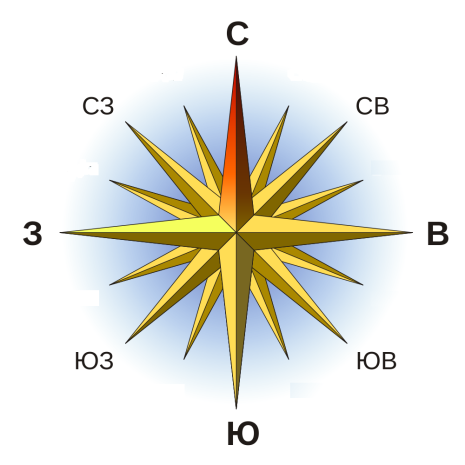 Онега
3
Северная Двина
6. Коношская возвышенность
Няндома
5
Коноша
7. Печорская низменность
6
6. Добавьте понятие в определение:
А) Смесь обломочного материала от гигантских глыб до глинистого материала, образованного в результате перетирания обломков при движении ледника -  морена.
Б) Пещеры, пустоты, впадины, которые образовались в результате деятельности подземных вод – карст.
понятие?
понятие?
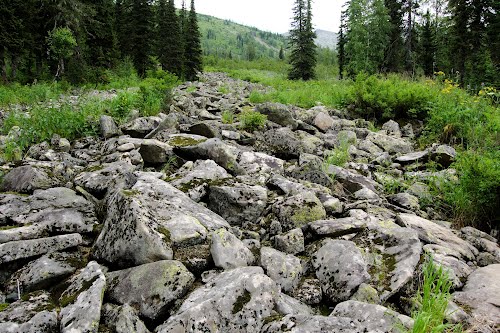 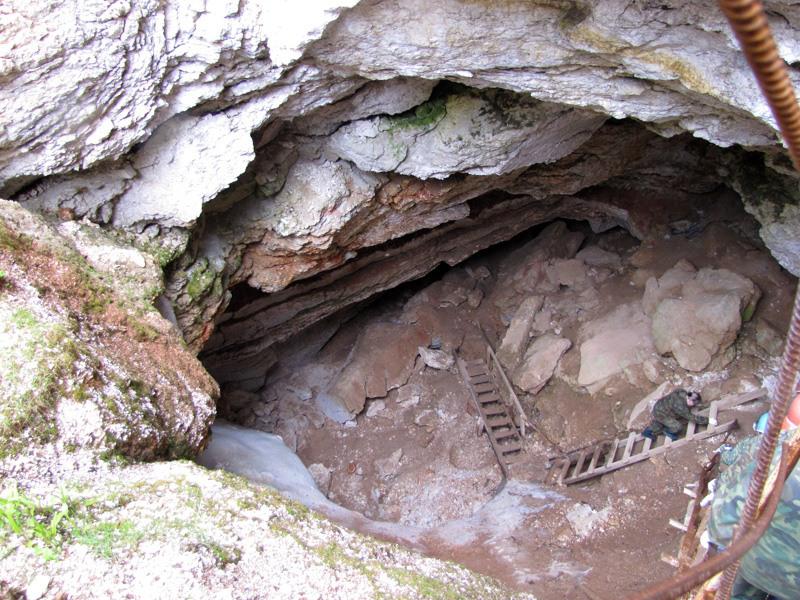 Догадайтесь о теме нашего урока используя изображения и определение
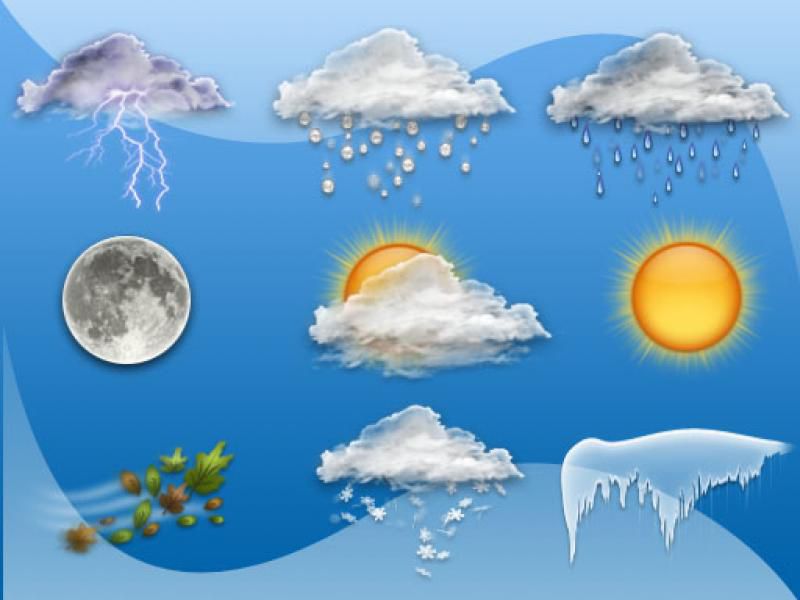 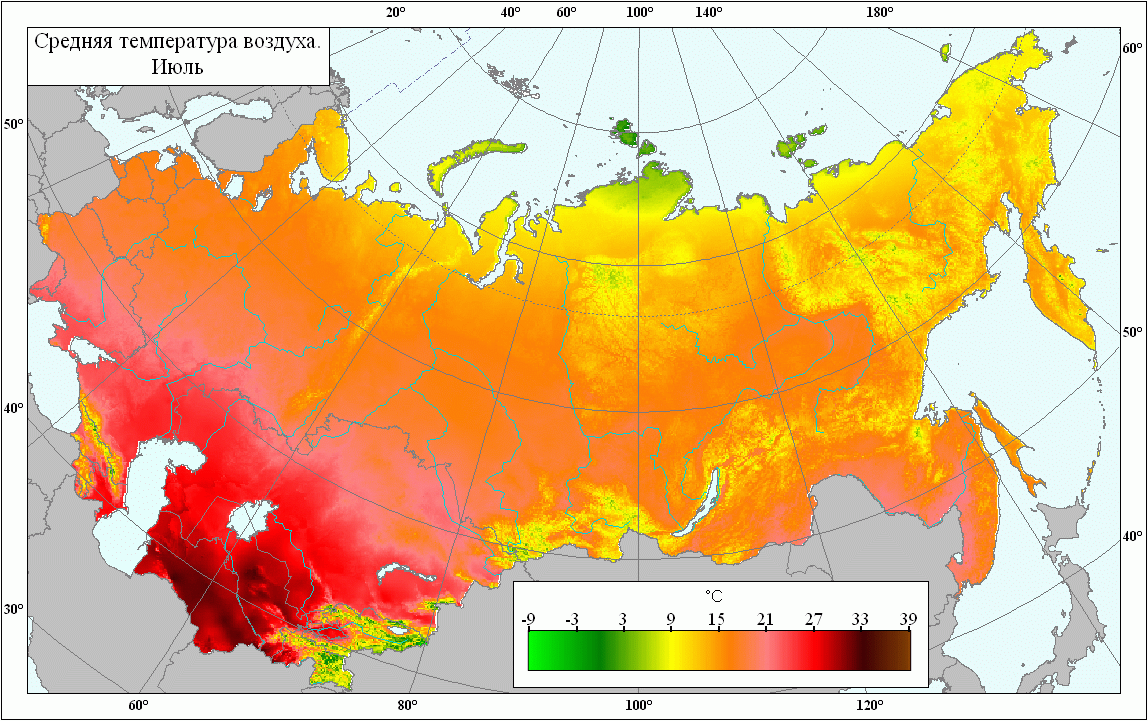 Средний многолетний режим погоды, 
характерный для какой-либо территории.
КлиматАрхангельской области
Вопросы для обсуждения:

Расположение в климатических поясах.
Воздушные массы.
Средние температуры июля и января. 
Осадки и их режим.
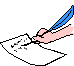 В ходе урока будем заполнять таблицу!
1. Расположение в климатических поясах
Климат Архангельской области разнообразный, относительно холодный. Зима холодная и длинная, лето прохладное и короткое.
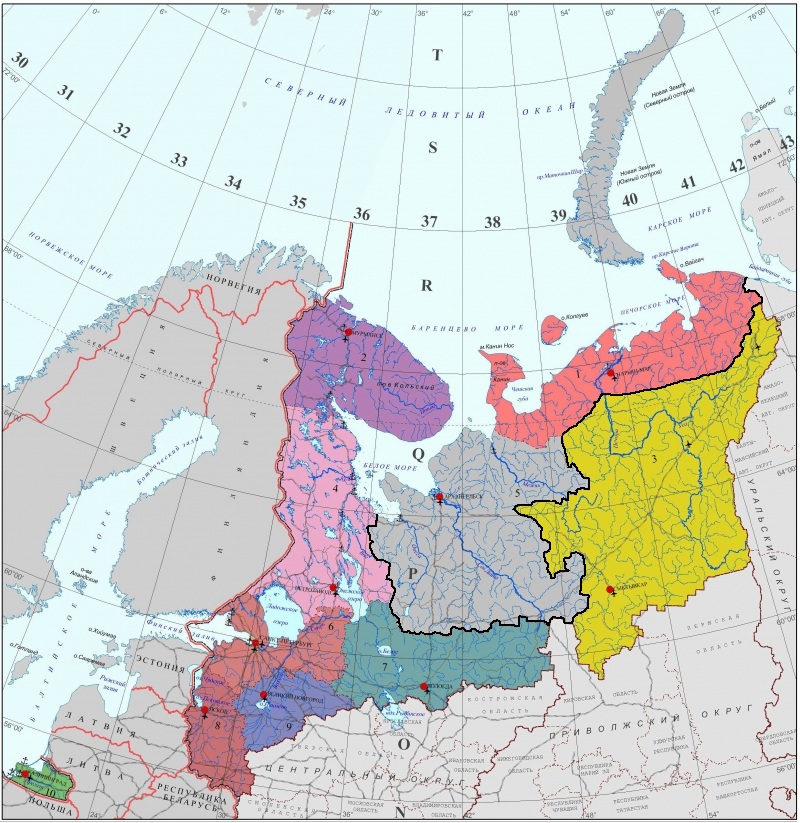 Климат области определяют следующие черты географического положения:

большая протяженность области с севера на юг;
приполярное положение;
широкий выход к Северному Ледовитому океану;
близость Атлантического океана.
Почему у нас холодный климат?
На территории области представлены три типа климата: умеренно-континентальный, субарктический и арктический.
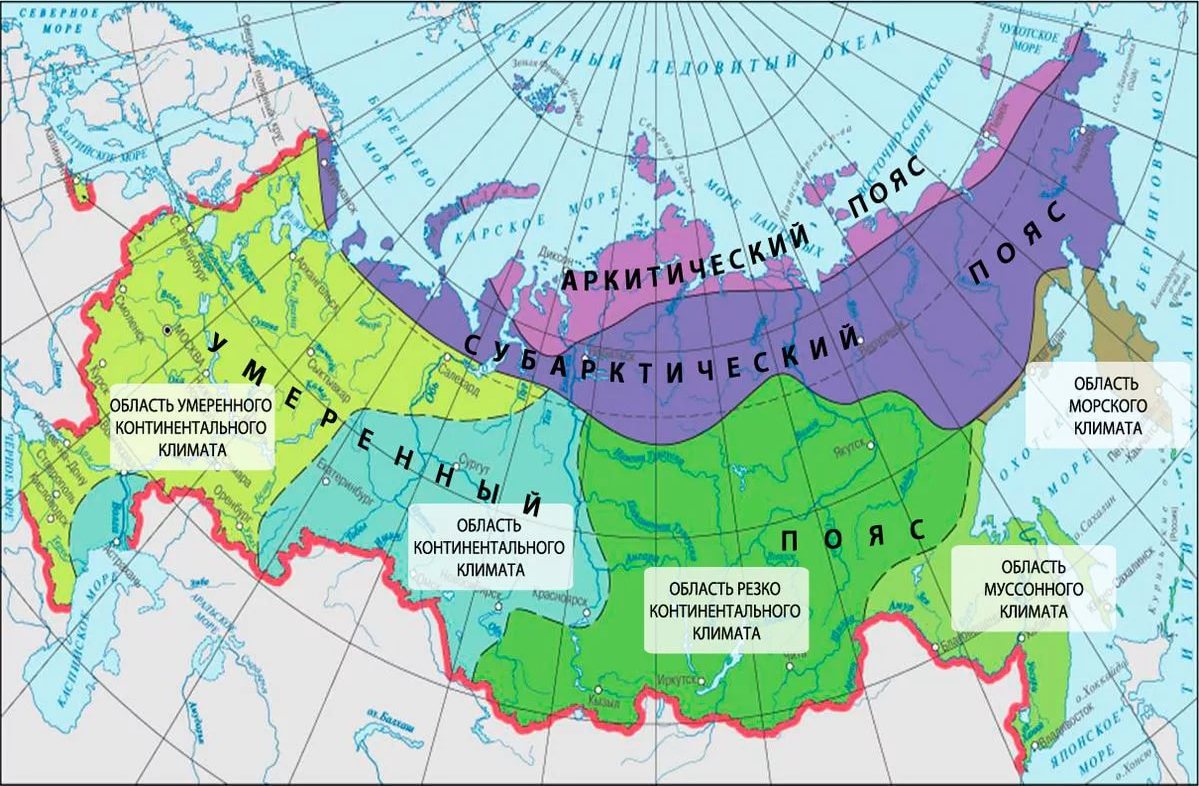 Особенности климата
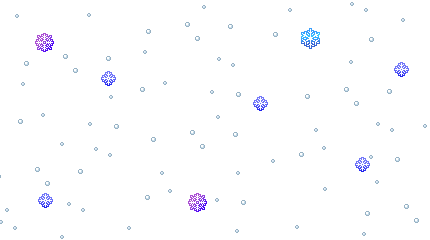 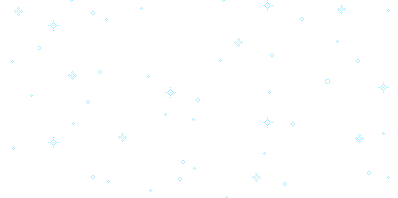 На островах Северного Ледовитого океана выражен арктический тип климата, на побережье - субарктический – особенно неблагоприятные для жизни и хозяйственной деятельности человека (холод, продолжительная полярная ночь, сильные ветры, недостаток кислорода  и т.д.)
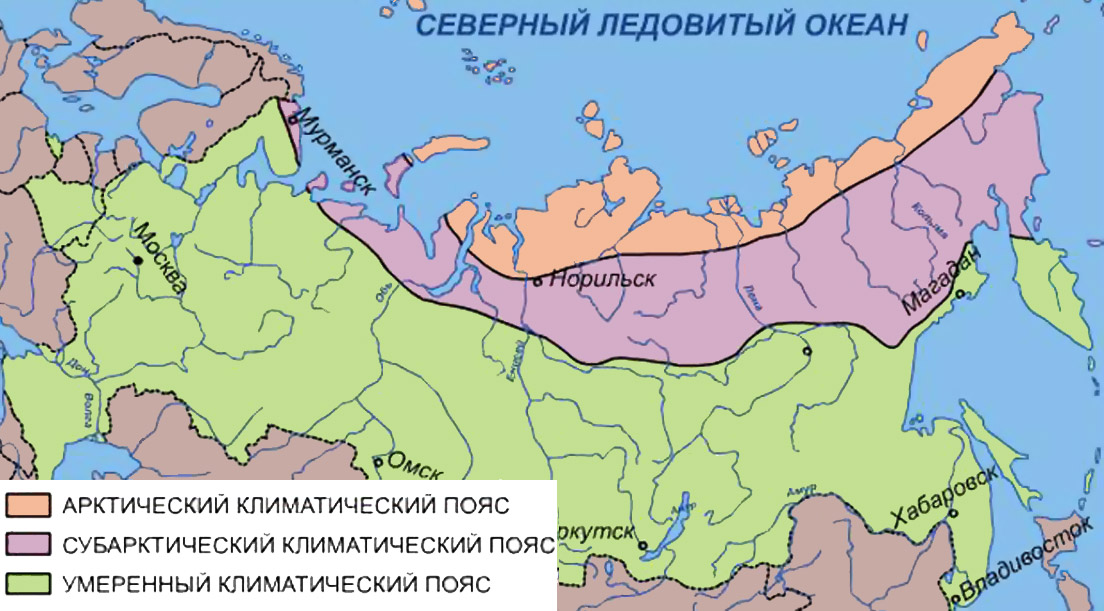 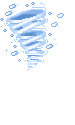 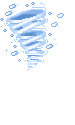 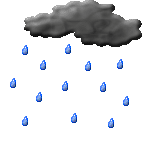 Большая часть территории области расположена в области умеренно-континентального климата, в котором хорошо выражены времена года. 
Климат характеризуется недостатком тепла, постоянным притоком влаги с Атлантического океана.
2. Воздушные массы
Характерной особенностью климата области является частая смена воздушных масс. Со стороны Атлантического океана и из западных районов Баренцева моря нередко вторгаются циклоны. Они приносят с собой пасмурную погоду с осадками - прохладную летом и тёплую зимой.
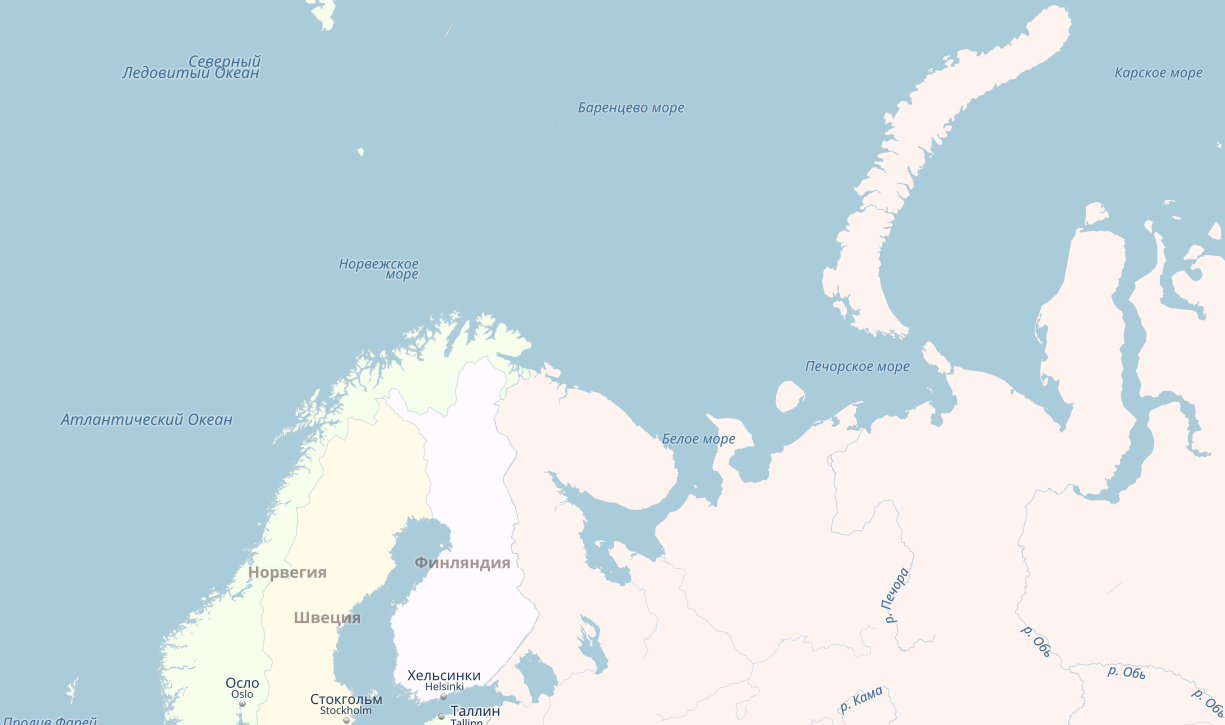 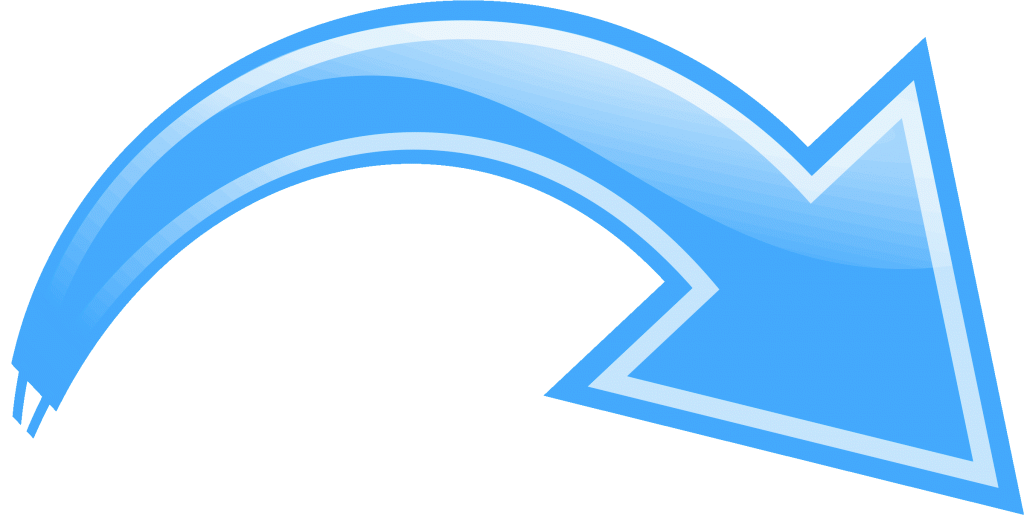 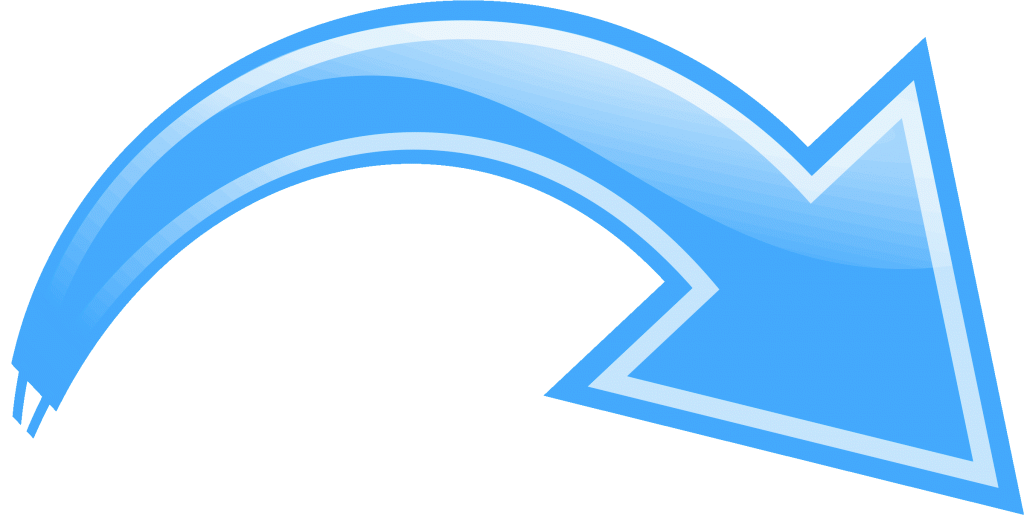 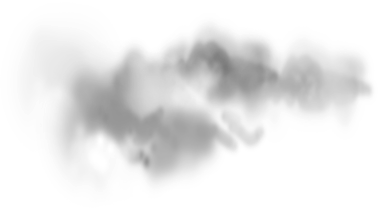 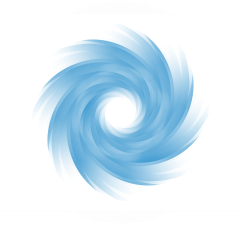 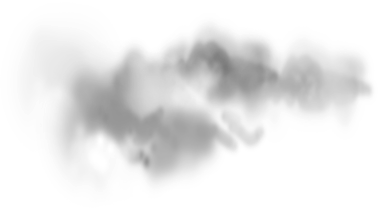 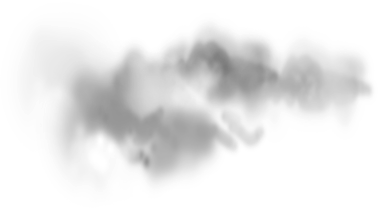 Цикло́н  («вращающийся») — воздушная масса в виде огромного атмосферного вихря.
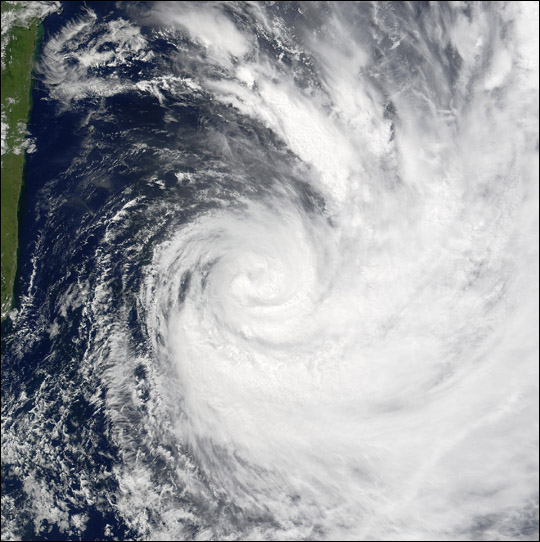 В циклоны, проходящие через Архангельскую область, часто вторгается холодный воздух, идущий из Арктики к югу. Он вызывает шквалистый ветер, а иногда ливни. В начале лета арктические воздушные массы, проникая в глубь материка, нередко вызывают заморозки в воздухе и на земной поверхности.
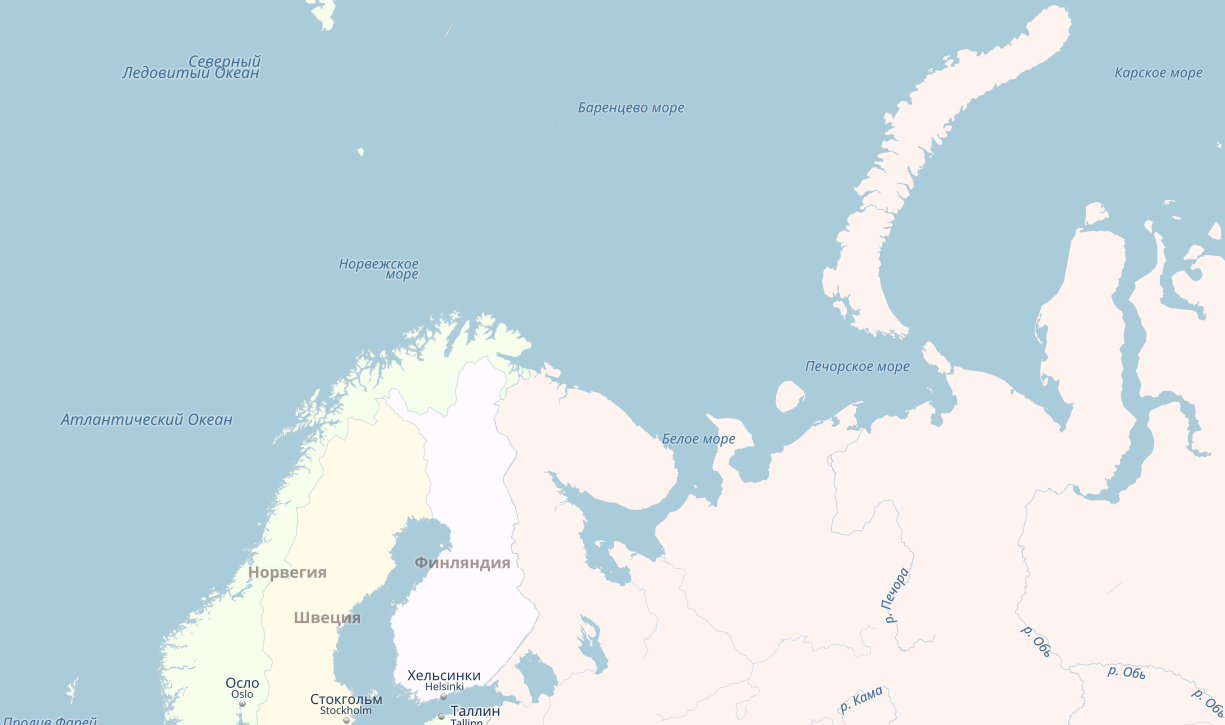 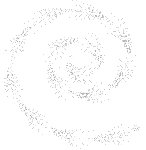 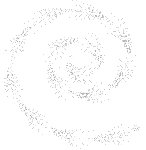 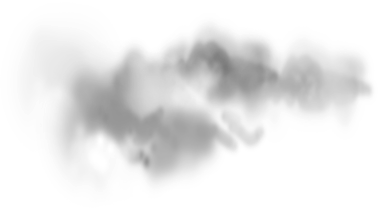 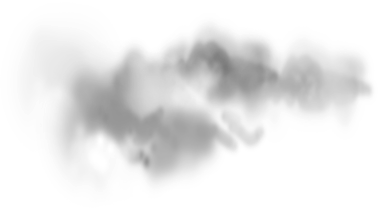 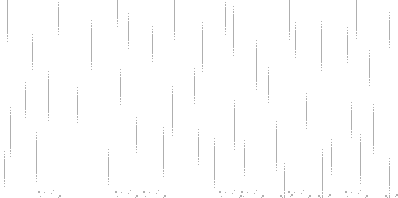 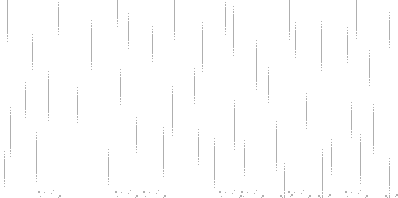 Особенности климата
Большие массы воздуха в виде обширных антициклонов чаще всего обуславливают ясную или малооблачную погоду. Однако в зимнее время антициклоны иногда формируются над льдами Карского моря и, перемещаясь к юго-востоку, несут на всю территорию области низкие температуры воздуха.
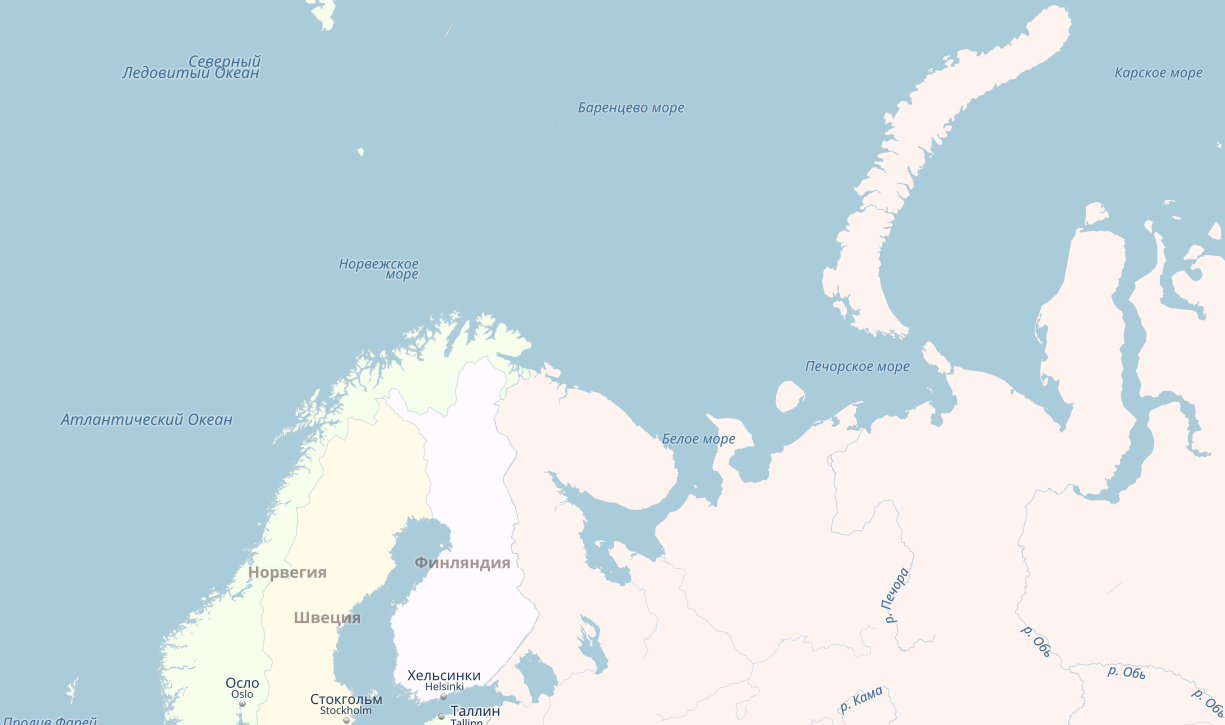 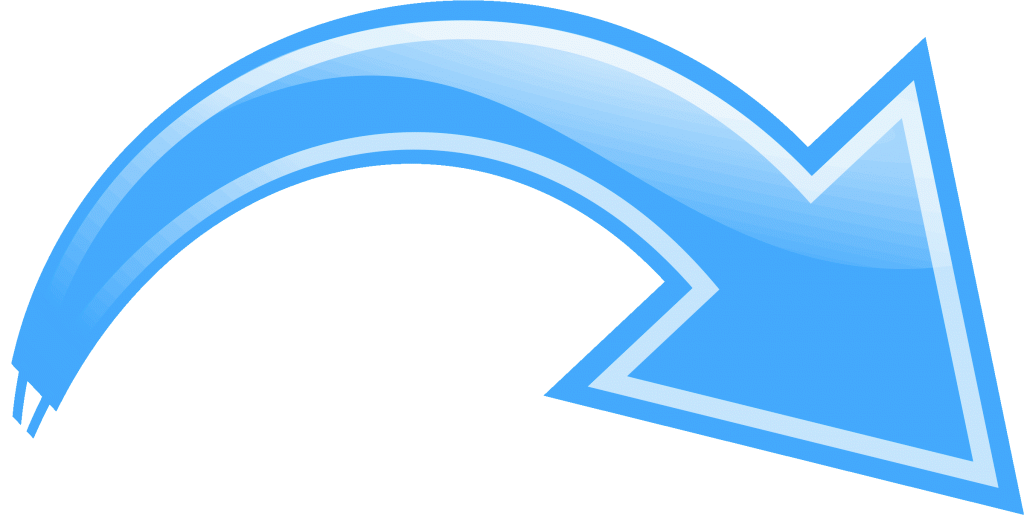 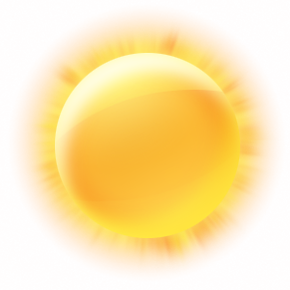 В зимние месяцы солнце над горизонтом стоит низко. В это время на севере области наблюдается полярная ночь, на её крайнем юге долгота дня сокращается до 5-6 часов.
Севернее полярного круга с середины мая и до конца июля солнце не заходит за горизонт. На юге области в это время длительность светового дня увеличивается. Тут наблюдаются так называемые сумеречные или белые ночи.
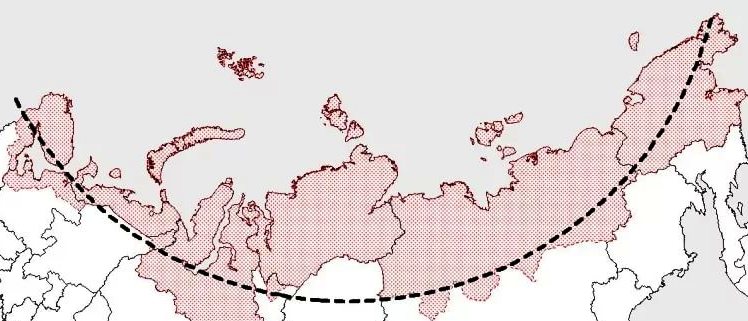 Северный полярный круг
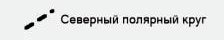 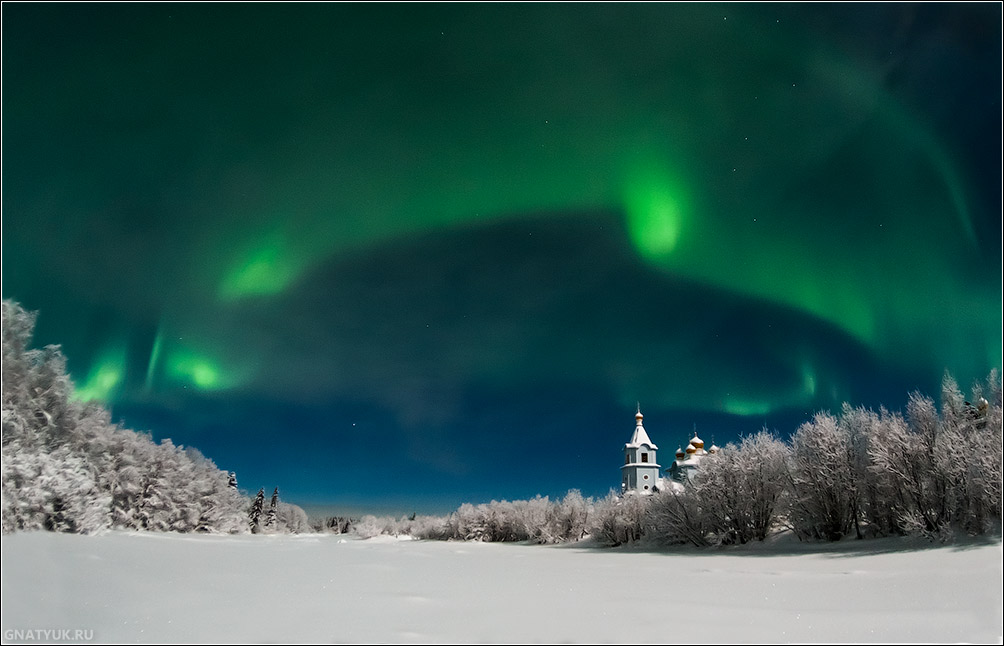 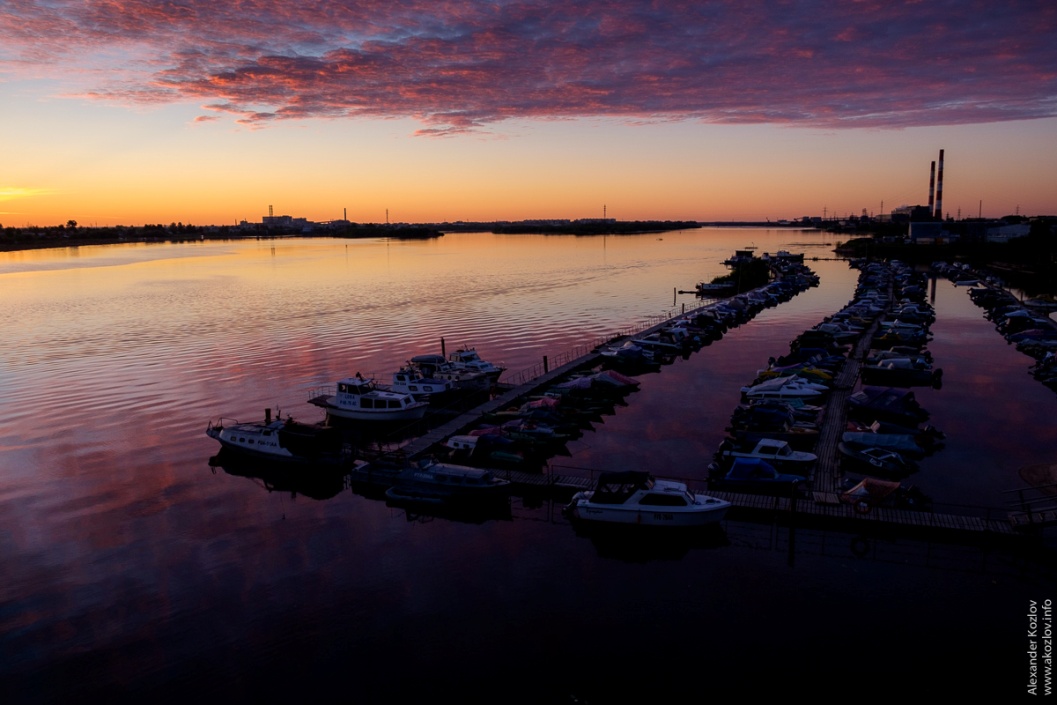 Полярная ночь
Белая ночь. Архангельск
Особенности климата
3. Средние температуры июля и января
На большей части территории самым холодным месяцем является январь. На побережье зима более мягкая, средняя температура за сезон - 8...-10 °С. По мере продвижения в глубь территории ее суровость возрастает и средняя температура за зиму 
равна -11...-14 °С.
Самый тёплый месяц - июль. Средняя температура за лето изменяется от +14…+15°С в южных и центральных районах до +10…+12°С на севере.
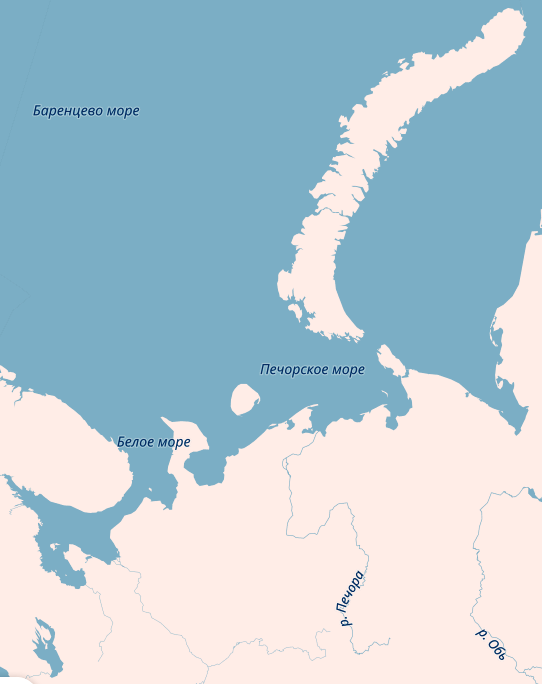 арх-г. Новая Земля
+10…+12°С
-8...-10 °С
Архангельск
+14…+15°С
-11...-14 °С
Особенности климата
4. Осадки и их режим
Годовая сумма осадков в зоне тайги колеблется от 400 мм на севере и до 500-540 мм на юге. В зоне тундры годовая сумма осадков составляет 300-400 мм. 
Больше осадков выпадает в тёплый период года. Летом преимущественно ливни, нередко с грозами. Осенью продолжительные дожди.
Зимой на территории области образуется мощный снеговой покров толщиной до 60-70 см. Снег выпадает в октябре-ноябре и лежит до конца апреля.
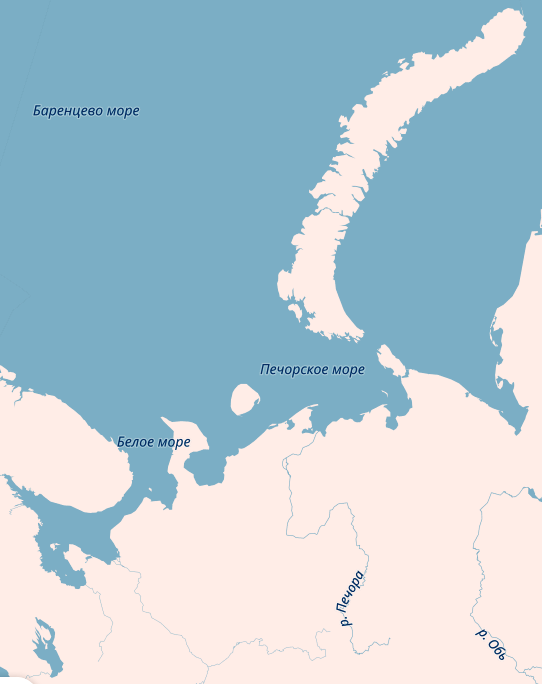 арх-г. Новая Земля
300-400 мм
Архангельск
400 мм
500-540 мм
Особенности климата
Воздух влажный во все сезоны года, особенно на побережье Северного Ледовитого океана и на островах (относительная влажность около 70-80%). В лесной зоне воздух также влажный. В южных континентальных районах относительная влажность летом понижается до 55%, а зимой держится до 70-80% и выше.
На всей территории области отмечается значительная облачность. В летние месяцы облачных дней больше, чем ясных. В приморских районах в этот период года часты туманы.
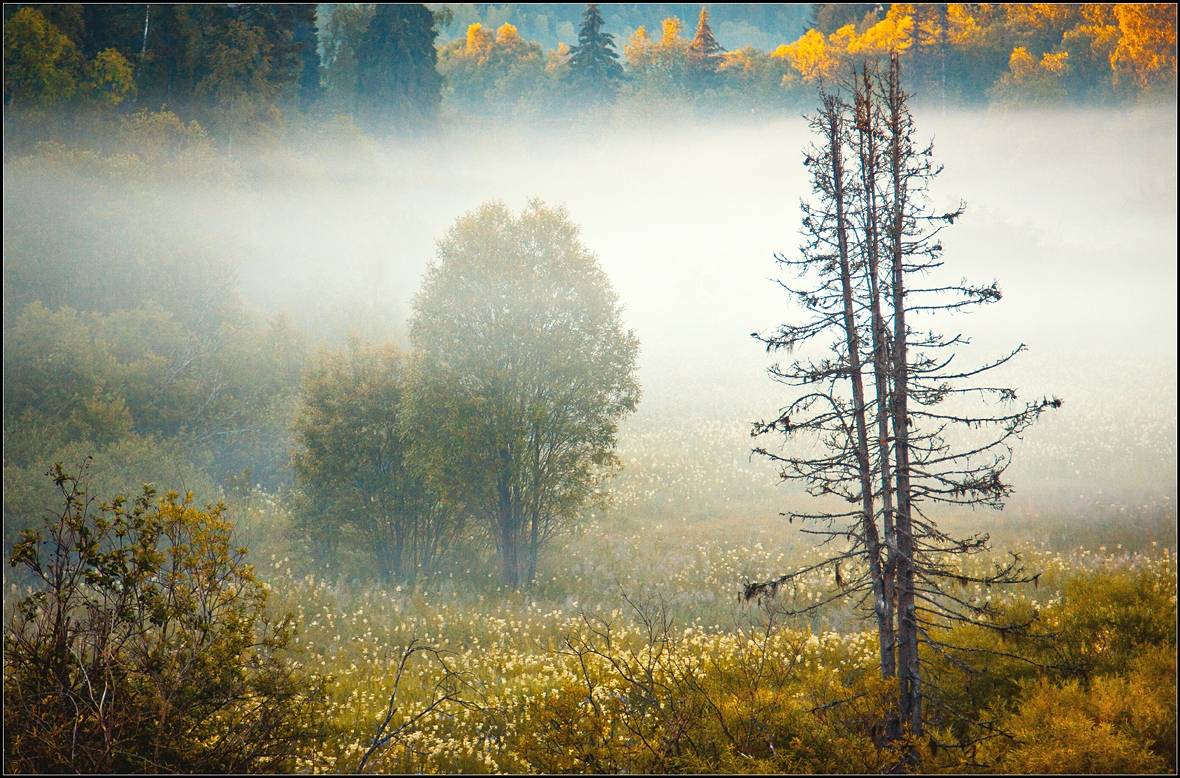 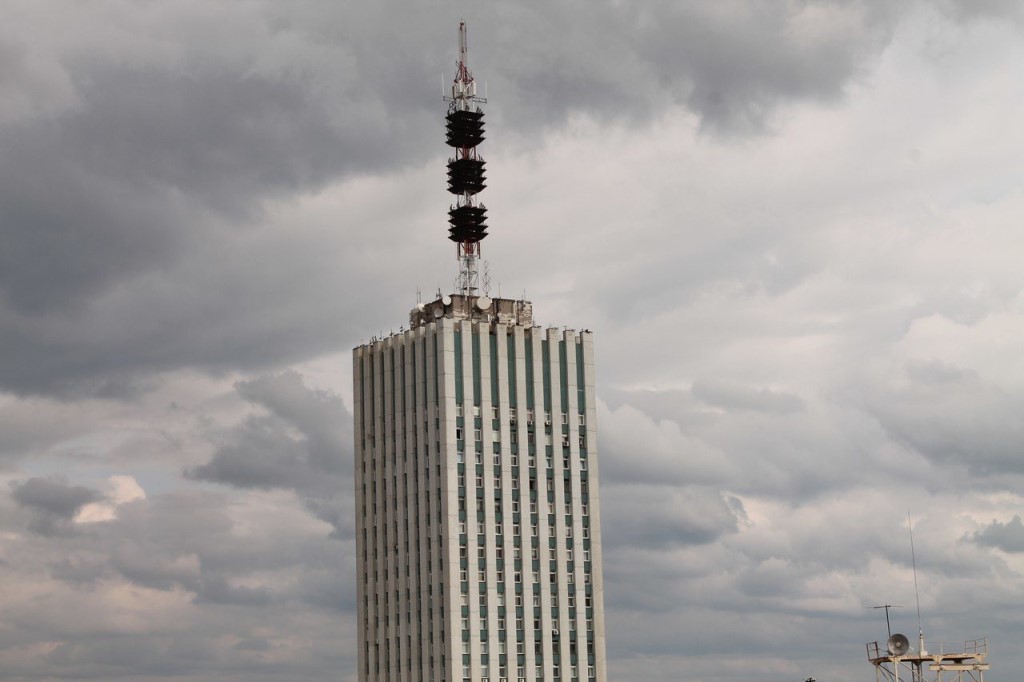 Особенности климата
Повторим, что узнали
1. Климат – это средний многолетний режим погоды, 
характерный для какой-либо территории.

2. Цикло́н — воздушная масса в виде огромного атмосферного вихря.

3. В каких климатических поясах расположена область?


4. Что чаще приходит в Архангельскую область – циклоны или антициклоны?

5. В какой период года выпадает больше осадков?

6. На территории области времена года ярко выражены?
?
?
Арктический, субарктический, умеренно-континентальный
циклоны
В тёплый
да
Домашнее задание
В тетради записать народные приметы, характеризующие погоду в области.
Источники
Зубов Д.К. Климат Архангельской области. Реферат по дисциплине: «Океанография». Северодвинск, 2000 г.
Общая характеристика климата Архангельской области и Ненецкого автономного округа. Режим доступа: http://sevmeteo.polarpost.ru/files/arh-nao.pdf
Климат Архангельской области. Режим доступа: http://trasa.ru/region/arhangelskaya_clim.html
Географическое положение и климат. Режим доступа: https://ru.wikipedia.org/wiki/